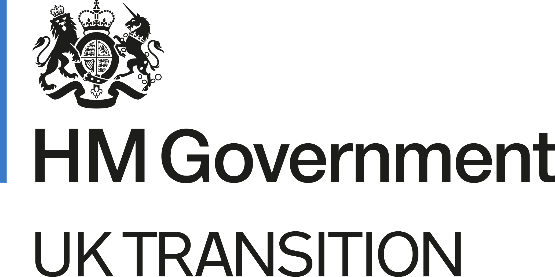 PREPARE YOUR BUSINESS FOR NEW RULES FROM 1 JANUARY 2021
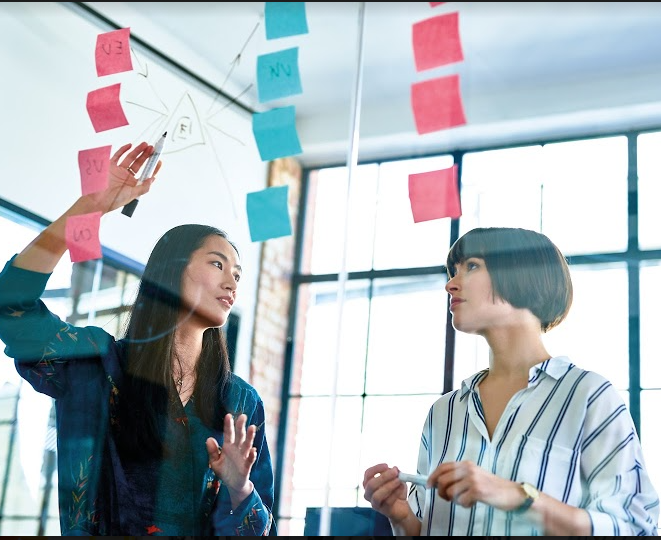 Aims
Help you to identify the actions you need to take 
Show you where to find support, including on gov.uk/transition
New rules for business are coming
The UK has left the EU. As we transition to our new relationship, we all need to take action to prepare.

This will be the beginning of a new relationship with the EU and a chance for the UK to set its own rules that benefit UK businesses.

Although negotiations are ongoing, there are a number of actions you can take no matter the outcome of the negotiations. 

Now is the time for you and your business to start thinking about the actions you need to take to prepare for January 2021.
Go to gov.uk/transition
New opportunities and Trade Agreements
The UK has signed agreements with key trading partners including Ukraine, Switzerland, South Korea, Japan, Chile and Morocco. Negotiations are progressing including with the US, Australia, New Zealand, Canada and Vietnam.
The end of the transition period could mean changes in the way your business trades.
You need to understand how changes will affect them and prepare accordingly to ensure you can continue trading from January 2021. Advice on what actions you should take is available on gov.uk/transition
Take action
The end of the transition period will mean changes in the way businesses trade.

For example, there will be changes to: 
the way you can move goods across the border;
how you provide services in EU markets;
the immigration status of your workforce.

You need to understand how changes will affect your business and prepare accordingly to ensure you can continue trading from January 2021. Advice on what actions you should take is available on gov.uk/transition.
Go to gov.uk/transition
Check what actions you need to take
To find out what changes will apply, you should use the checker tool for tailored advice:

Visit gov.uk/transition; 
Answer a few questions to get a personalised list of actions for your business;
Then sign up for emails to get updates when things change.
Go to gov.uk/transition
Use the checker tool
Go to gov.uk/transition
What’s going to change?
Changes will include:
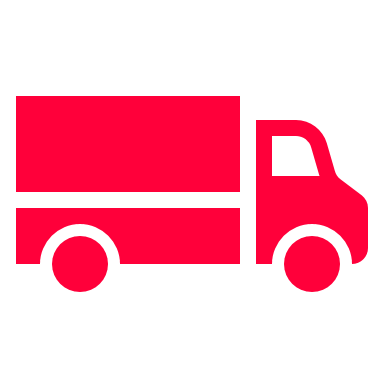 Trade, importing and exporting
Customs, taxes and duties, export and import declarations
Placing goods on the market
Certification and labelling of products and materials
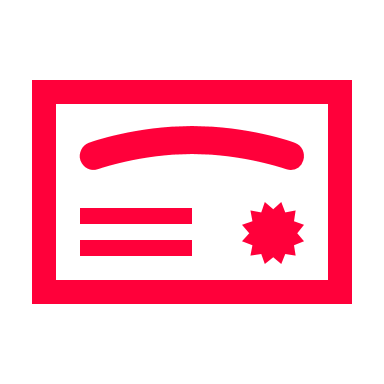 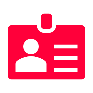 Immigration and employment
Hiring staff outside and inside the UK
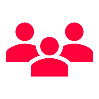 Providing services to EU markets
Travel, business and qualification recognition
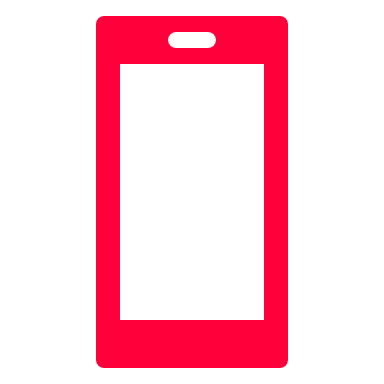 Using personal data
Transfer of personal data between the UK, EU and select third countries
Go to gov.uk/transition
Importing and exporting is changing from January
Changes will be introduced in three stages:
1 July
1 January
1 April
Full controls in place for exports.
Full controls in place for staged imports of controlled goods.
Optional deferred declarations in place for imports of standard goods.
Full controls in place for: 
Animals and Products of Animal Origin; i.e. meat, honey, milk or egg products.​
Plants and plant products.
Full controls in place for all goods.
Prepare for changes to importing and exporting
What does my business need to do?
Businesses will need to take a range of actions, but to get started you should:
Make sure you have an EORI number starting with GB;
Consider using a customs intermediary to make declarations for you;
Check if your goods need an import or export licence e.g. for chemicals or food and if so, apply for what you need;
Make sure you understand your VAT responsibilities and what you may have to pay;
Consider if you want to make use of deferred declarations if you import goods.
Trading with Northern Ireland
What does my business need to know?
The Northern Ireland Protocol comes into effect on 1 January 2021.
There will be some changes for goods movements into Northern Ireland from Great Britain.
The Protocol entails some new administrative processes for traders, notably new digital import declaration requirements, and digital safety and security information, for goods entering Northern Ireland from the rest of the UK.
Negotiations with the EU are still ongoing and full guidance will be provided by the end of the transition period.
The UK Government has established a new, free service, the Trader Support Service (TSS). TSS will provide an end-to-end service which will guide traders through all import processes and can also use it to complete digital declarations, at no additional cost.
Trading with Northern Ireland
What does my business need to do?
Make sure you have an EORI number starting with GB.
Sign up for the free Trader Support Service to guide you through any changes to the way goods move between Great Britain and Northern Ireland.

Further information
Moving Goods under the Northern Ireland Protocol: https://www.gov.uk/government/publications/moving-goods-under-the-northern-ireland-protocol
Moving Goods in and out of Northern Ireland: https://www.gov.uk/guidance/moving-goods-into-out-of-or-through-northern-ireland-from-1-january-2021
Trader Support Service: https://www.gov.uk/guidance/trader-support-service
Placing goods on the market from January 2021
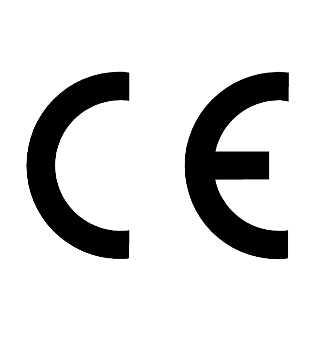 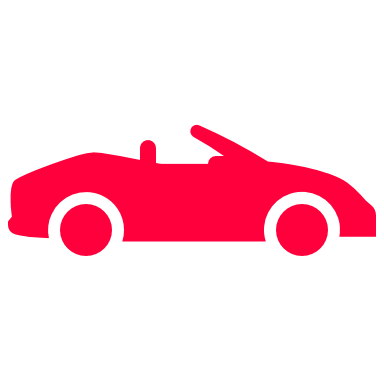 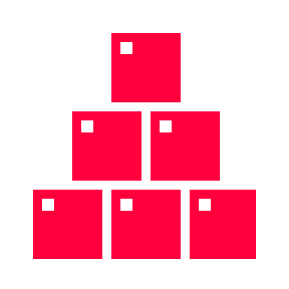 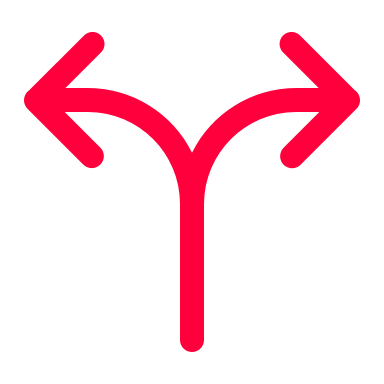 Other Goods
There are special rules for some goods including medical devices, construction products, civil explosives and products requiring eco-design and energy labelling.
New Approach
Goods with a CE-marking maybe placed on UK market until 1 January 2022 (and longer in some cases).

E.G. Toys, PPE, Machinery.
Old Approach
Changes to existing standalone regulation models depend onspecific goods.

E.G. Chemicals, Vehicles, Aerospace.
Non-Harmonised Goods
Mutual recognitionwill no longer apply tonon-harmonised goods in the UK.

E.G. Foodstuffs, Furniture.
There are different rules for Northern Ireland – you should check the latest guidance on gov.uk/transition
Placing new approach goods on the market
If you have already placed CE marked goods on the EU or UK market before January 2021, you do not need to take any action for those goods. 

Placing CE marked goods on the GB market

You should take steps to prepare for the upcoming changes to the domestic regime at the earliest opportunity. 
CE marked goods that meet EU requirements can continue to be placed on the GB market in most cases until 1 January 2022.
For most new approach goods, you will be able to affix the UKCA marking on a label affixed to the product or on accompanying documentation until 1 January 2023.

Placing CE marked goods on the EU market

If you are placing manufactured goods on the EU market you must take steps to ensure compliance with EU requirements by 1 January 2021.
Hiring staff from outside the UK
Why does my business need to take action?
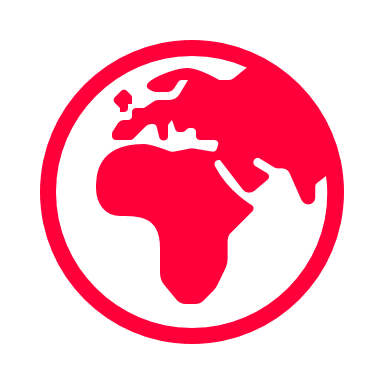 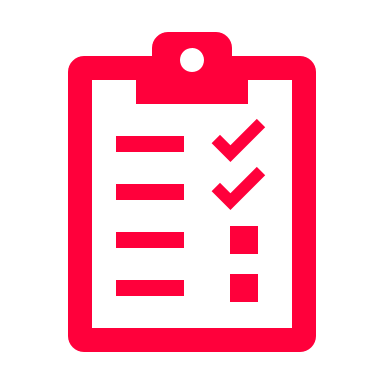 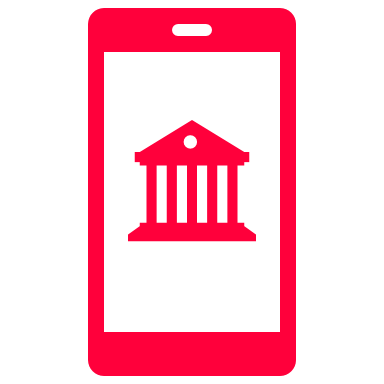 This system will enable UK employers to recruit skilled workers from around the world.
From 1 January 2021, free movement will end and the UK will introduce a points-based immigration system.
The new system will introduce job, salary and language requirements that may impact your ability to hire from the EU.
Hiring staff from outside the UK
What does my business need to do?
From 1 January 2021, if you want to recruit workers from outside the UK, you will need to ensure:
You are a Home Office licensed visa sponsor;
The job you are offering is at the required skill level – RQF 3 or above (A Level and equivalent);
The job you are offering is above the required minimum salary level; 
The candidate speaks English to the required standard.
When does this need to be completed?
If you are not already a licensed sponsor and you want to sponsor migrants through the skilled worker route from January 2021, you should register now. 
An application to become a licensed sponsor usually takes 8 weeks.
Hiring EU citizens who already live in the UK
What does my business need to know?
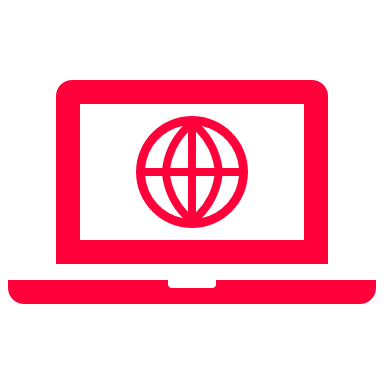 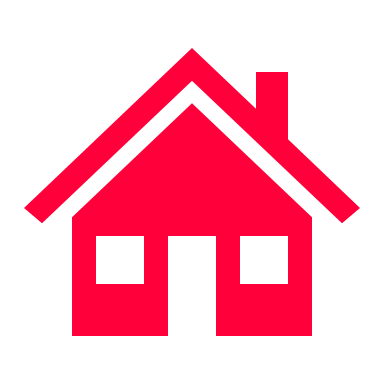 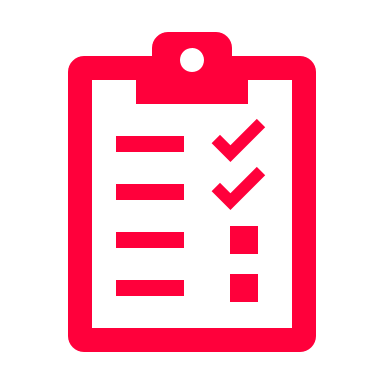 You can search for ‘EU Settlement Scheme: employer toolkit’ on GOV.UK to find out more.
From 1 January 2021, free movement will end and the UK will introduce a points-based immigration system
The new system will not apply to EU citizens living in the UK before 31 December 2020. They can apply to the EU Settlement Scheme before 30 June 2021.
Providing services to EU markets from January 2021
Does my business need to make changes?
If you operate in a service sector in the EU or EFTA countries (Norway, Liechtenstein, Iceland and Switzerland), you might need to make changes if at least one of the following applies to you:
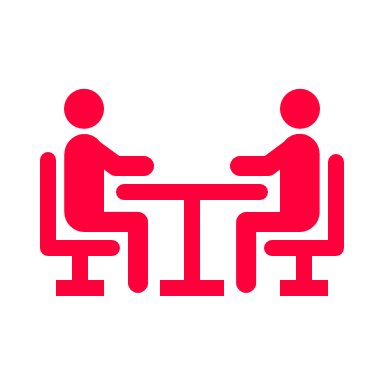 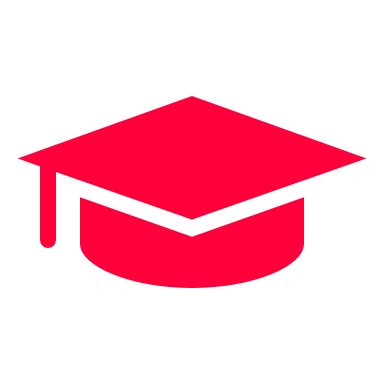 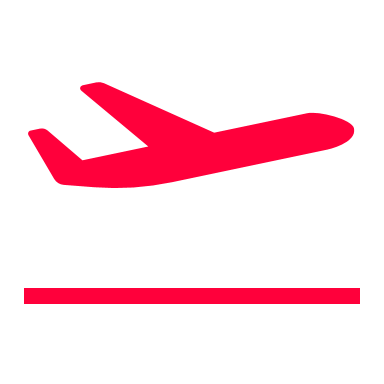 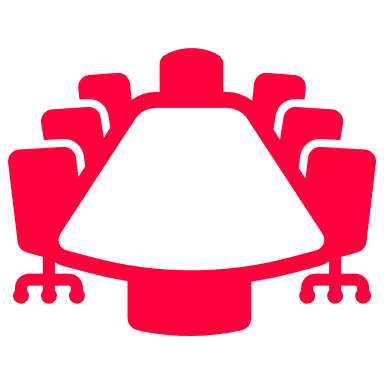 You own, manage or direct a company based in EU or EFTA countries
You travel to the EU or EFTA countries for business
You are a UK-based supplier providing services to customers based in EU or EFTA countries
You have a recognised professional qualification
Providing services to EU markets from January 2021
What does my business need to know? 
From January 2021, UK businesses and professionals will be treated by the EU as originating from a ‘third country’.
This means that there will be different rules that you need to comply with. The precise rules will depend on which Member State and what sector or sectors you operate in.
Investment in EU or EFTA country businesses or the establishment of businesses within the EU and EFTA countries will also be affected. 

Further information
To find more information, visit gov.uk/transition and search for ‘selling services to the EU’.
Check European rules on personal data transfers
What does my business need to know?
The EU has an established way to allow for the unrestricted transfer of personal data to countries outside the EU called adequacy decisions. 

The EU’s data adequacy assessment of the UK is underway, but if the EU has not made data adequacy decisions for the UK by 1 January 2021, you will need to act to ensure you can continue to lawfully receive personal data from the EU/EEA. 

You also need to be aware of data obligations under the Withdrawal Agreement, which requires certain personal data to be protected in line with EU data law in the event the EU has not made data adequacy decisions for the UK.
Check European rules on personal data transfers
What does my business need to do?
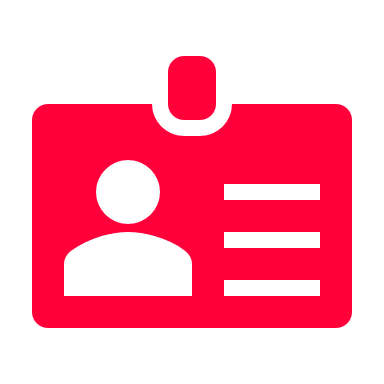 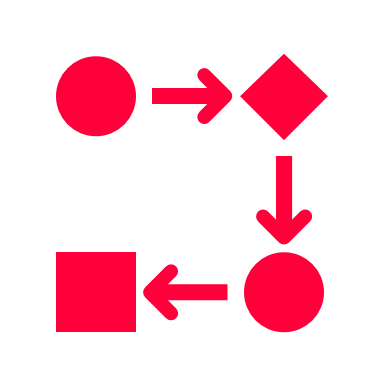 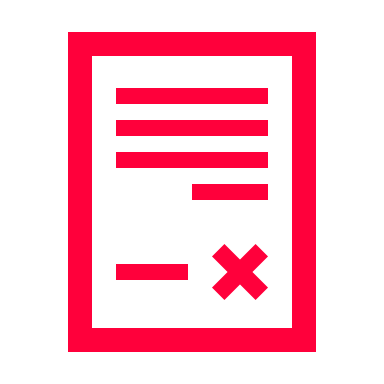 You can put in place safeguards by incorporating standard contractual clauses. Search ‘keep data flowing’ on the ICO’s website for more help.
If you receive data from the EU/EEA, you should map your data flows and put in place alternative transfer mechanisms with any relevant EU organisations.
You should take stock of the personal data you hold prior to the 1 January 2021.
Find more information
Transition period
Coronavirus support
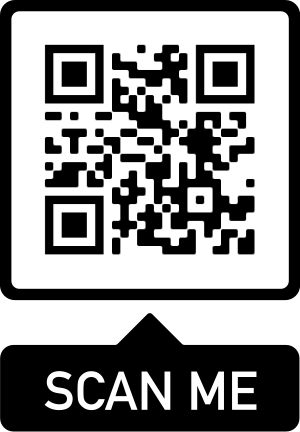 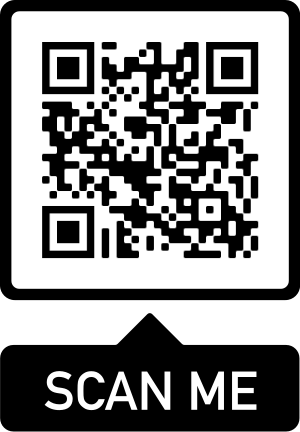 Go to gov.uk/transition
Useful Links
Click each topic below to find information about the new rules on: 
Importing and Exporting 
Moving goods to and from Northern Ireland including Trader Support Service 
Travelling abroad for work
Hiring staff from the EU  
Personal Data Transfers. Visit keep data flowing on the ICO’s website for further information 

To access live and recorded sector-specific webinars and view the full schedule click here. Following the initial broadcast the webinars will be available on demand. 

The weekly Business Readiness Transition Bulletin provides information on major announcements and recently published guidance for businesses on what they can do to prepare for the end of the transition period.  Sign up to the Bulletin here, to receive these updates directly.
ACT NOW SO THAT YOUR BUSINESS IS READY FOR NEW RULES FROM 1 JAN 2021     VISIT GOV.UK/TRANSITION
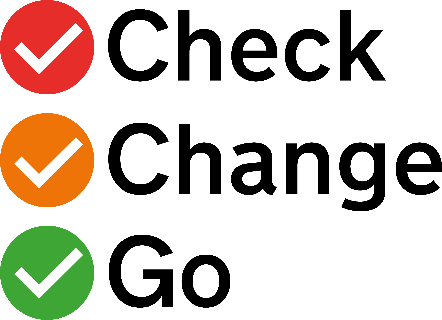